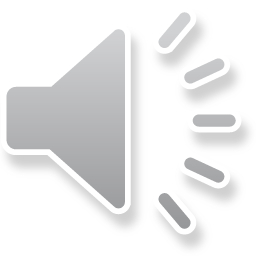 Explaining a Neural Attention Model for Aspect-Based Sentiment Classification Using Diagnostic Classification
Maria Trusca
Bucharest University of Economic Studies
maria.trusca@csie.ase.ro
Flavius Frasincar
Erasmus University Rotterdam
fransincar@ese.eur.nl
Lisa Meijer
Delft University of Technology
lhmeijer@tudelft.nl
1
[Speaker Notes: My name is Maria Trusca, I am Bucharest University of Economic Studies. The name of our work is “A Hybrid Approach for Aspect-Based Sentiment Analysis Using Deep Contextual Word Embeddings and Hierarchical Attention”. My colleagues are Daan Wassenberg, Flavius Frasincar and Rommert Dekker. They all are from Erasmus University Rotterdam]
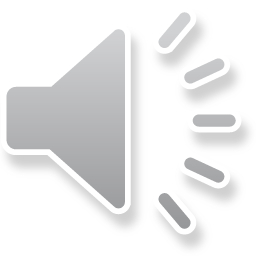 Introduction
Aspect-based Sentiment Classification (ABSC): finds the sentiment label (positive, negative or neutral) at the aspect-level of the entity of interest.

Using Diagnostic Classification, we examine the inner working of a model designed for ABSC. Precisely, we check whether the internal layers of a model encode for each word of an opinion, relevant information.

We use a state-of-the-art ABSC model, the Left-Center-Right Rotatory Attention model with multiple hops (LCR-Rot-hop), proposed by Wallaart and Frasincar (2019).
2
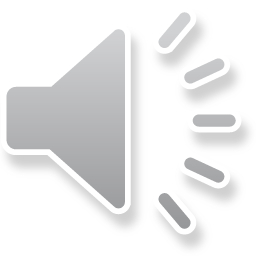 LCR-Rot hop
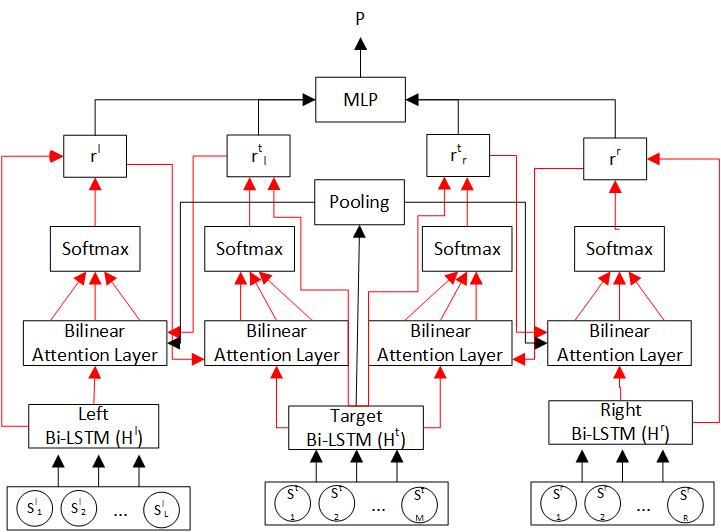 3
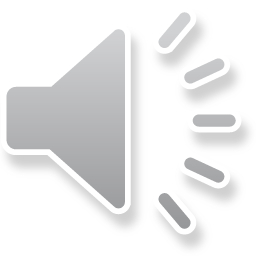 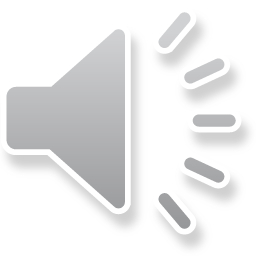 Diagnostic Classification
Using Diagnostic Classification, we keep track of the following information deemed useful at the word level for ABSC:
part of speech;
the presence of a relation with the aspect;
the sentiment value;
the sentiment value related to the aspect.
The context information is extracted from all the internal layers of the LCR-Rot-hop model:
Embedding layer;
Bi-LSTM hidden states;
Context representations.
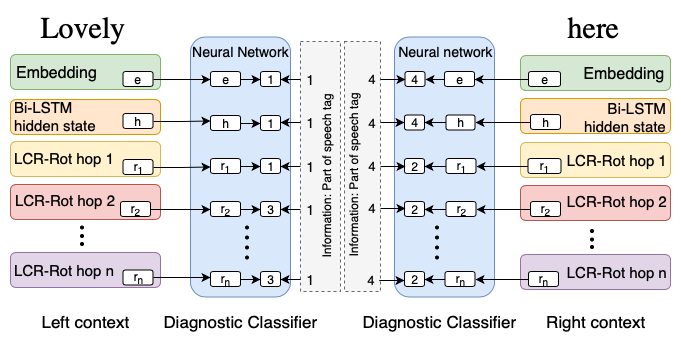 4
Diagnostic Classification for part-of-speech
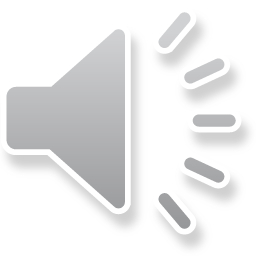 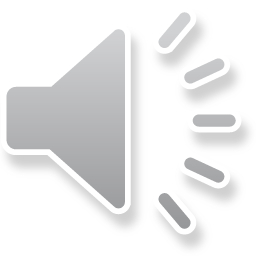 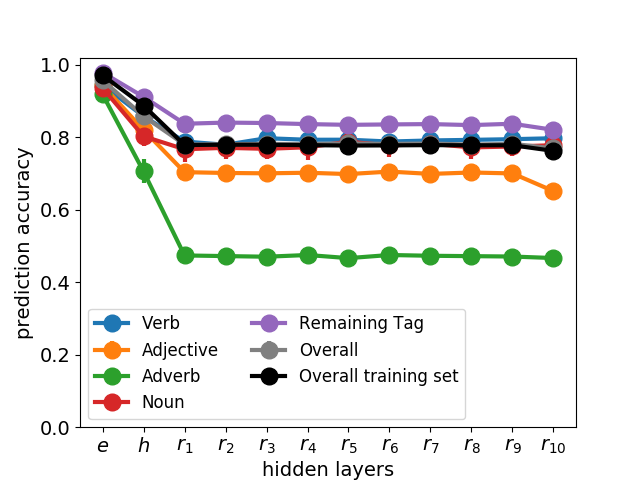 Number of words per part-of-speech class
Correctly predicted test set
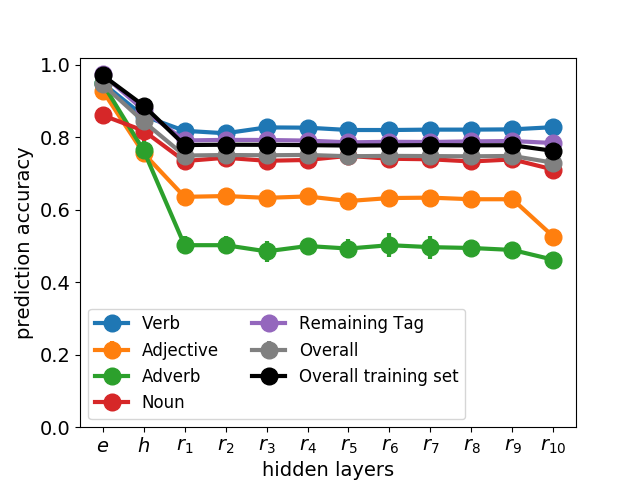 5
Incorrectly predicted test set
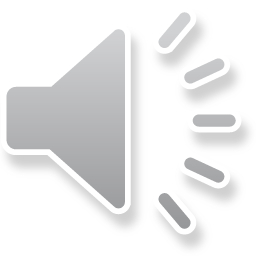 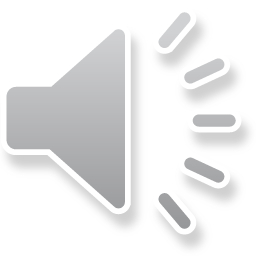 Diagnostic Classification for the presence of a relation with the aspect
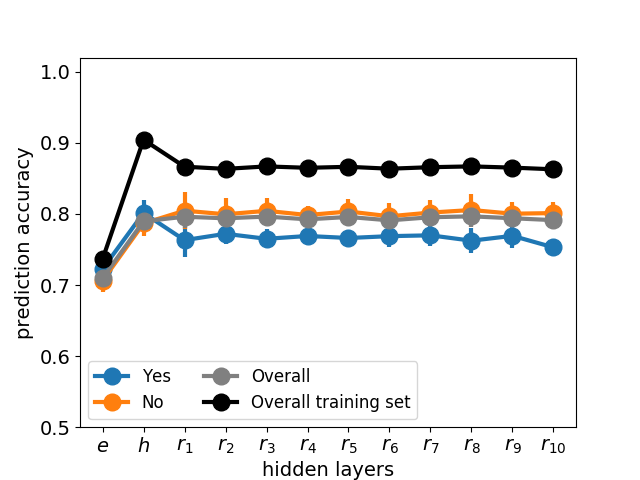 Number of words per the presence of a relation with the aspect class
Correctly predicted test set
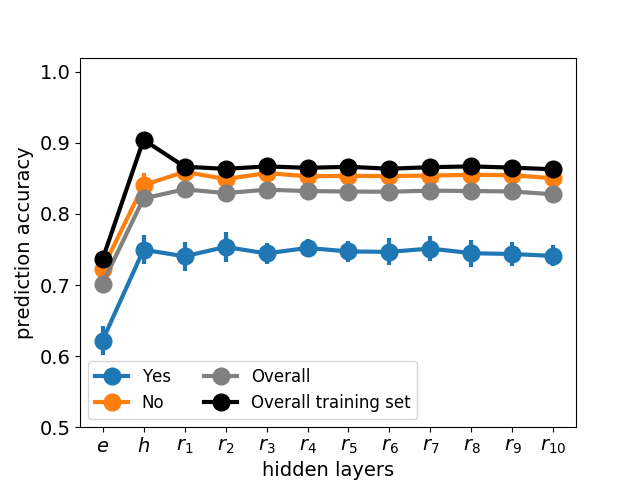 6
Incorrectly predicted test set
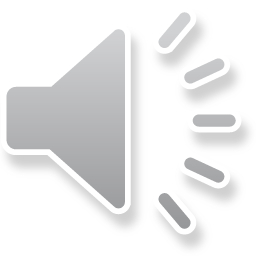 Diagnostic Classification for the sentiment value
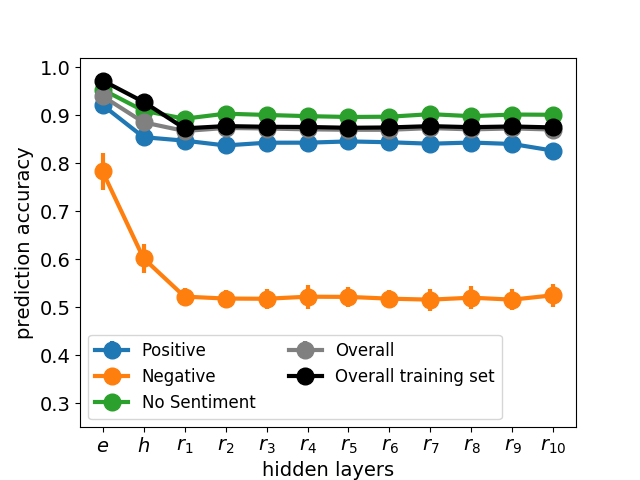 Number of words per sentiment value class
Correctly predicted test set
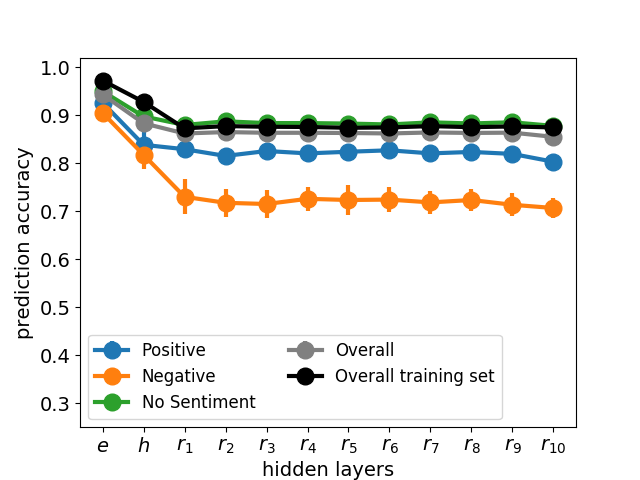 7
Incorrectly predicted test set
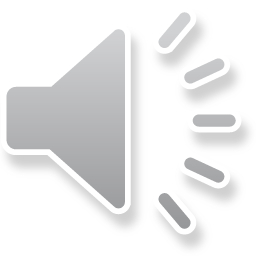 Diagnostic Classification for sentiment value of a word related to the aspect
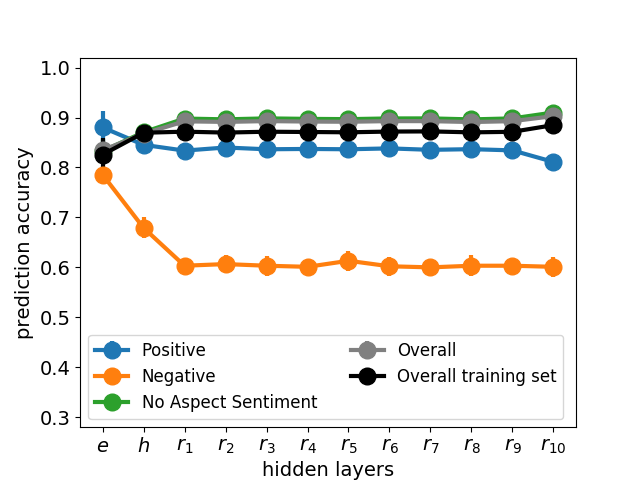 Number of words per aspect-related sentiment value class
Correctly predicted test set
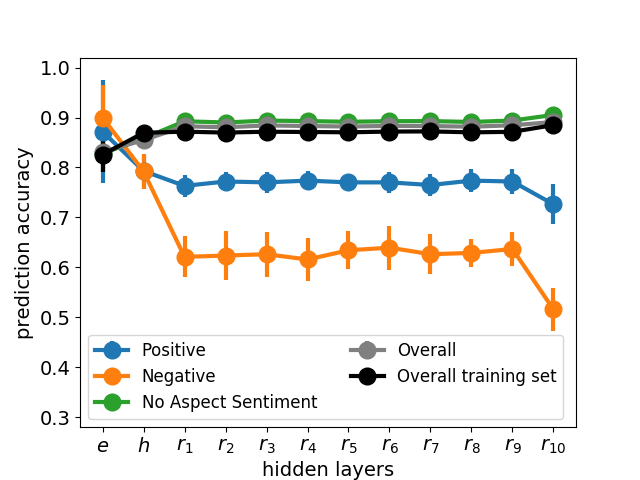 8
Incorrectly predicted test set
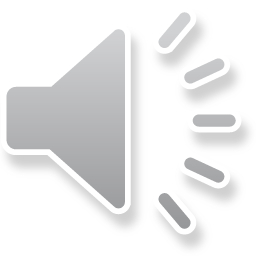 Conclusion
Using a state-of-the-art ABSC solution, we investigated how the model deals with the detection of the useful information for our task. We conclude that:
The information like part-of-speech and the sentiment value is easier extracted by the first layers of the model;
The more complex information like the presence of a relation with an aspect, and the aspect-related sentiment value is especially detected by the upper layers of the model.

Future work:
Better specify the sentiment value, and the presence of a relation towards the aspect;
Check more in-depth the effect of the sentiment-holder words, by running the LCR-Rot-hop model exclusively on them;
Validate our inferences on other ABSC models and datasets.
9
Thank you!For questions, please send an email to maria.trusca@csie.ase.ro
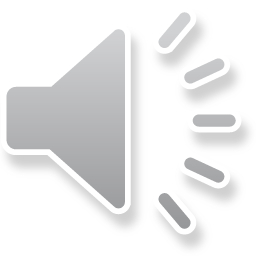 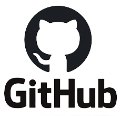 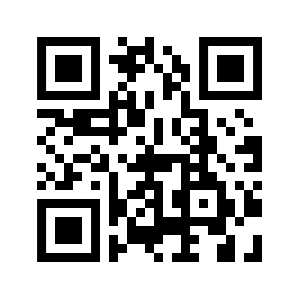 10